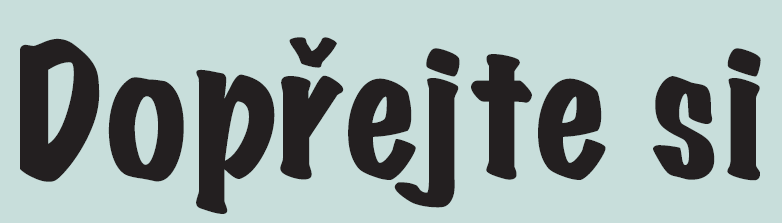 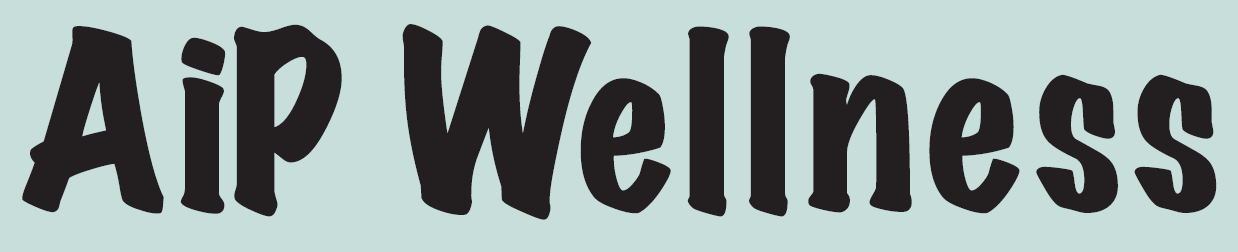 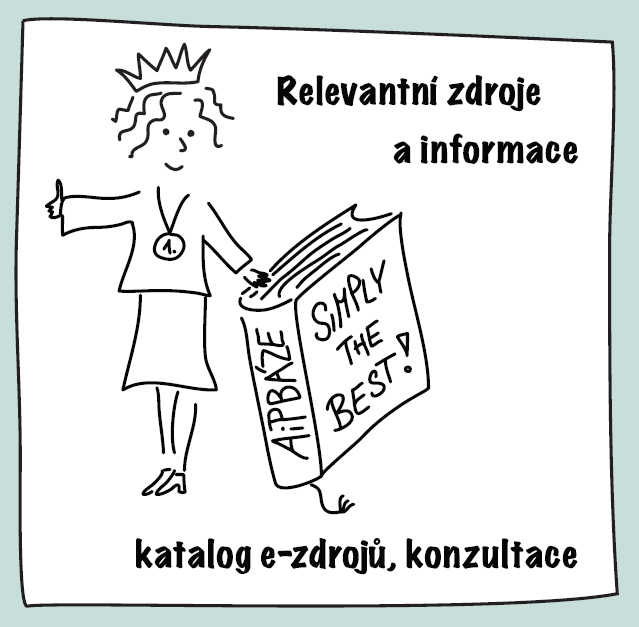 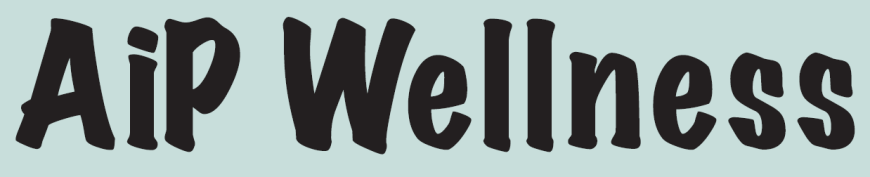 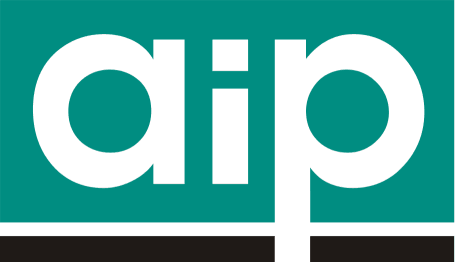 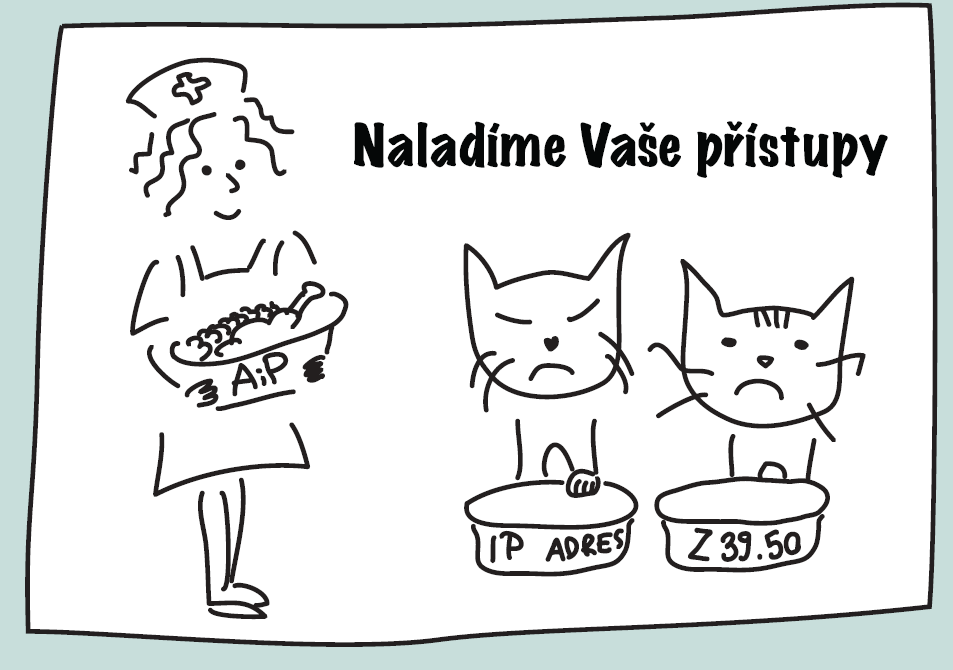 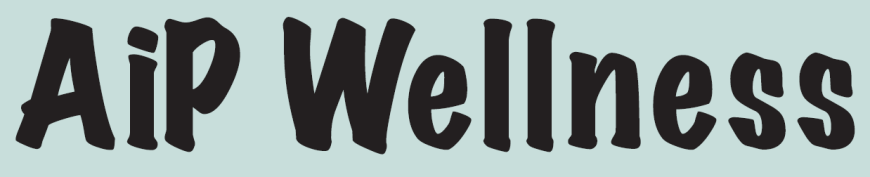 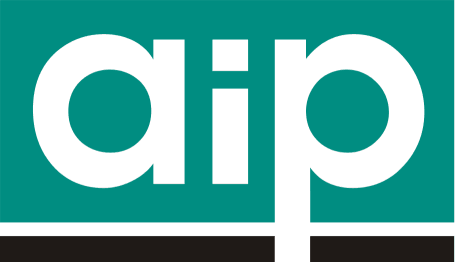 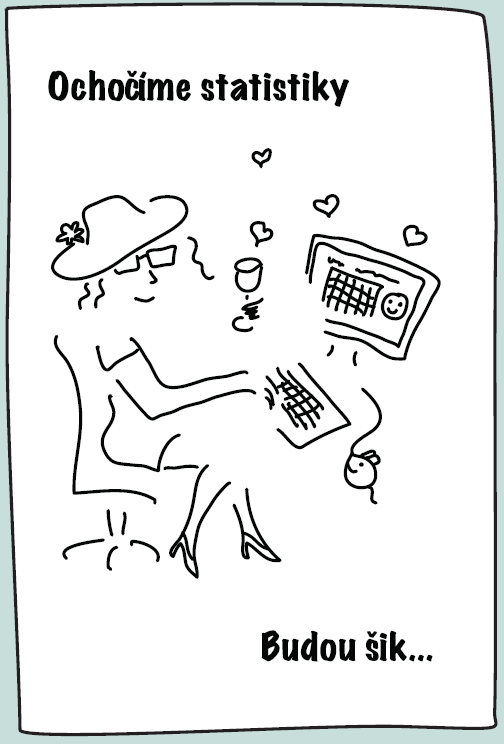 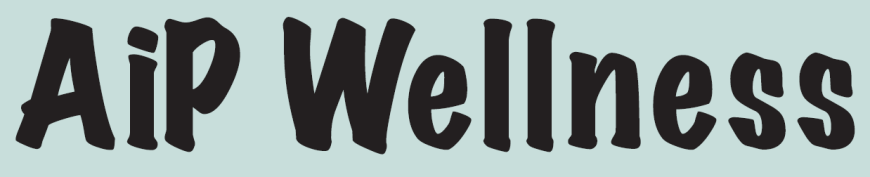 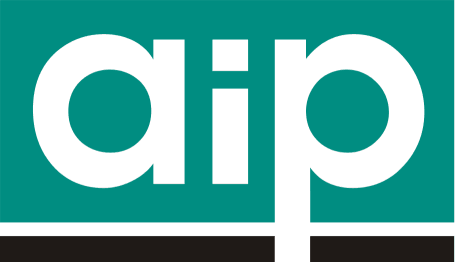 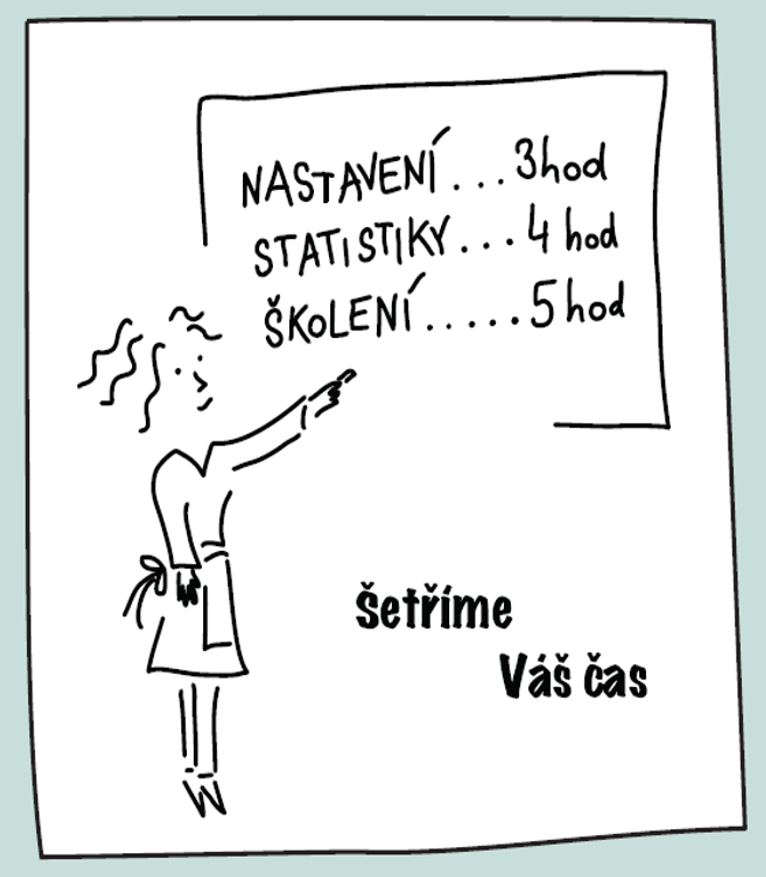 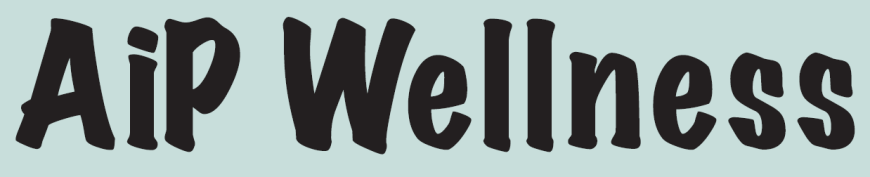 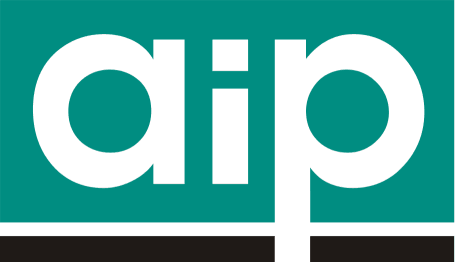 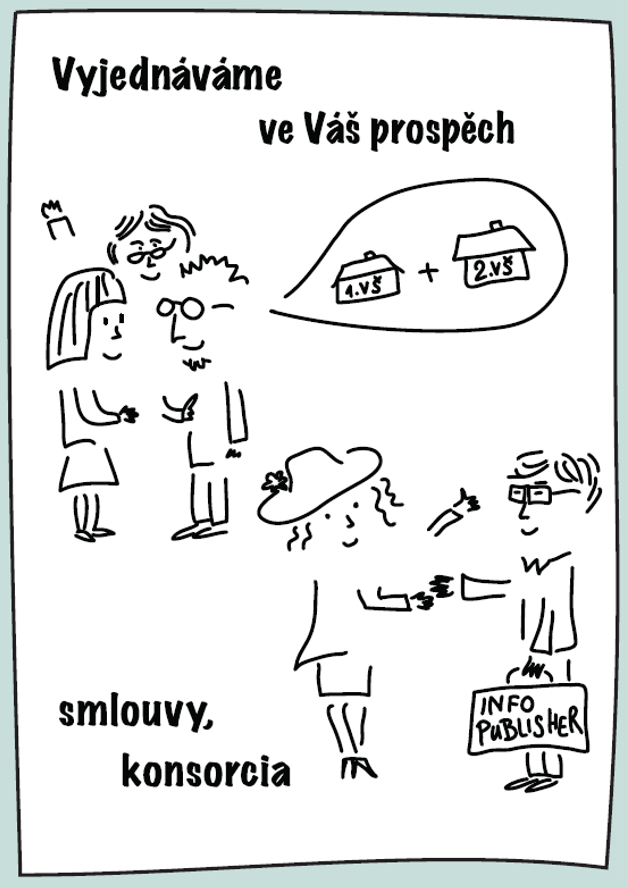 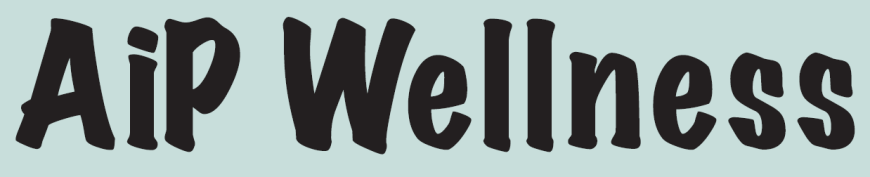 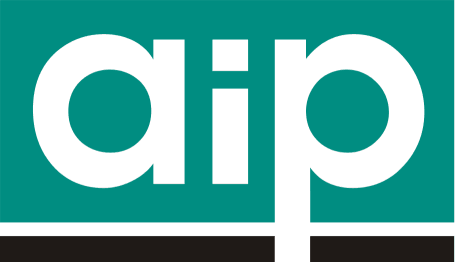 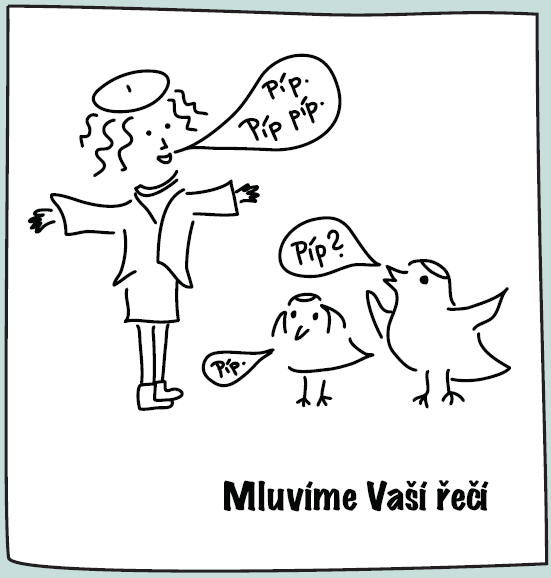 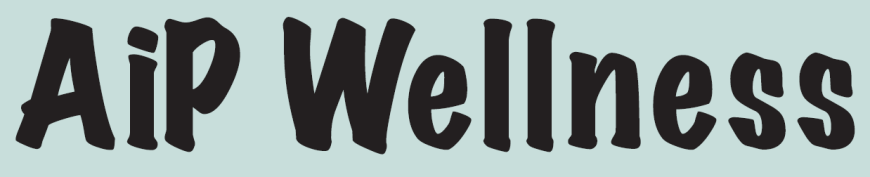 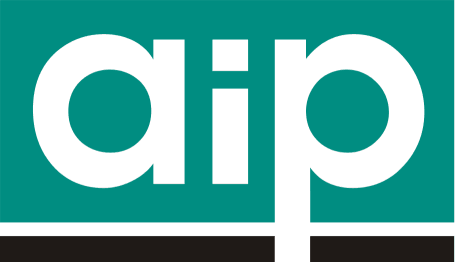 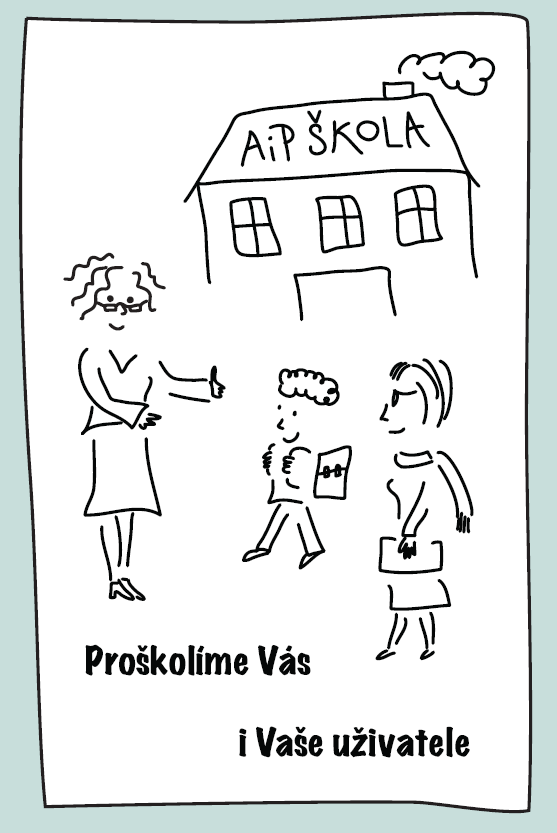 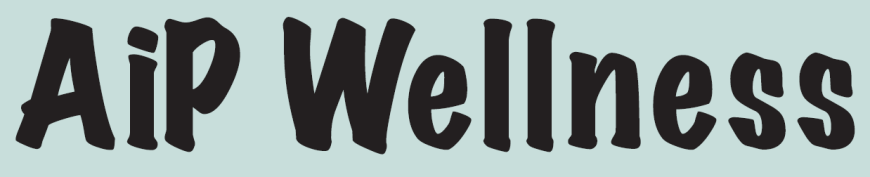 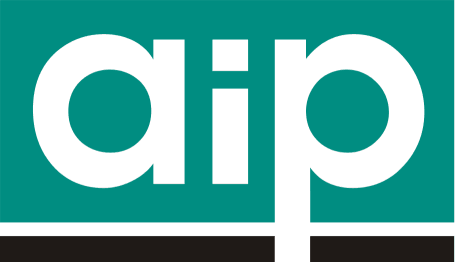 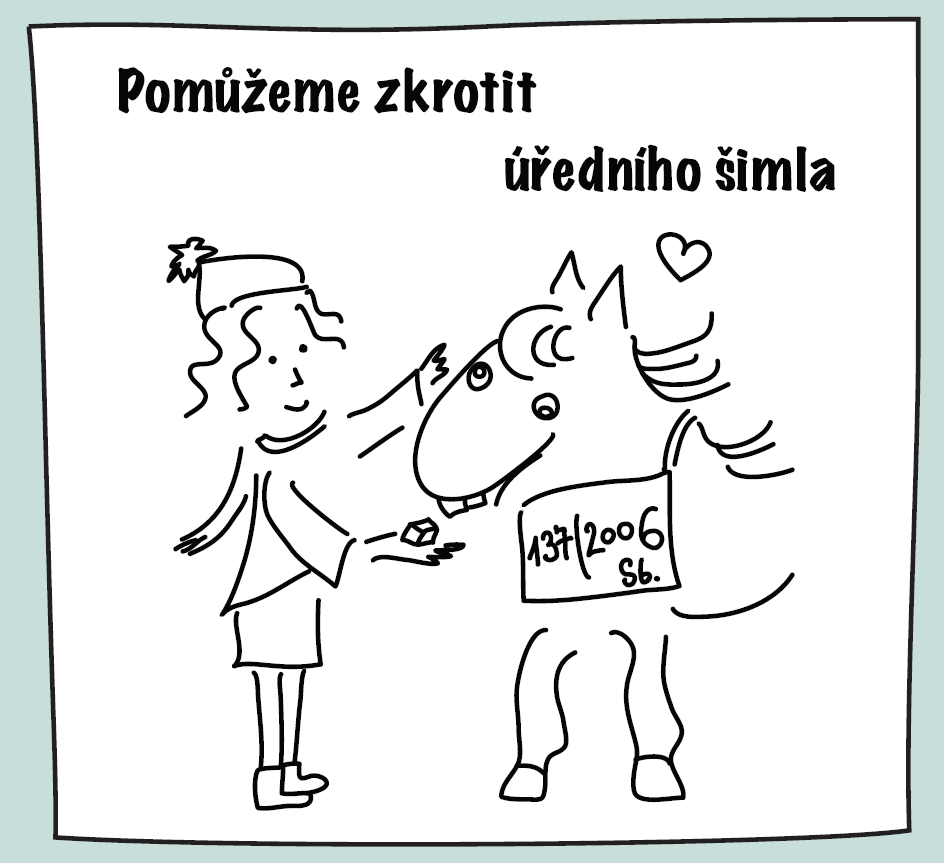 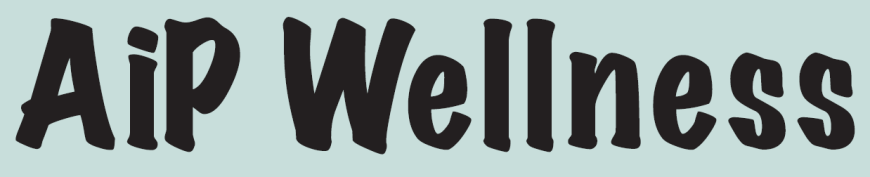 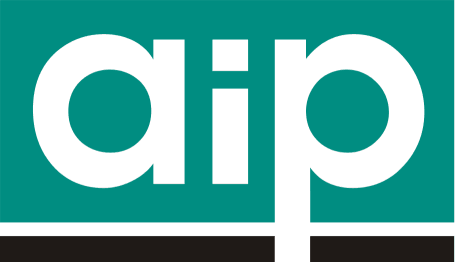 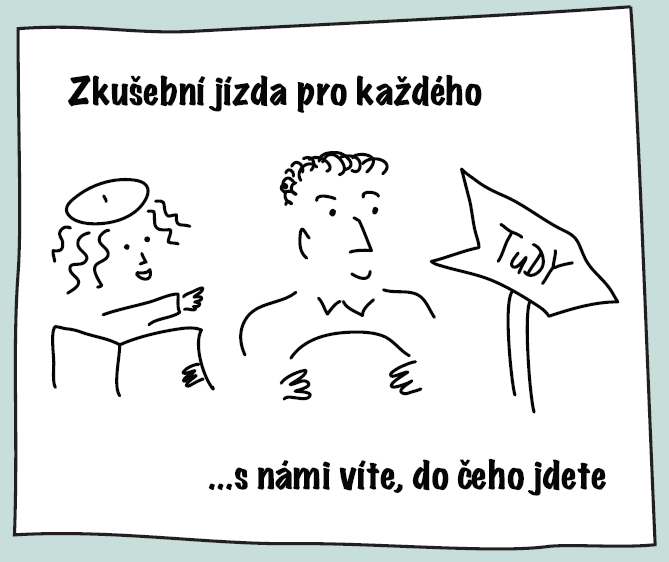 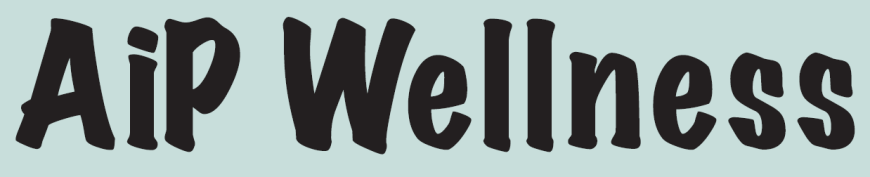 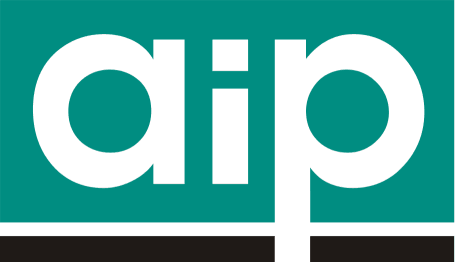 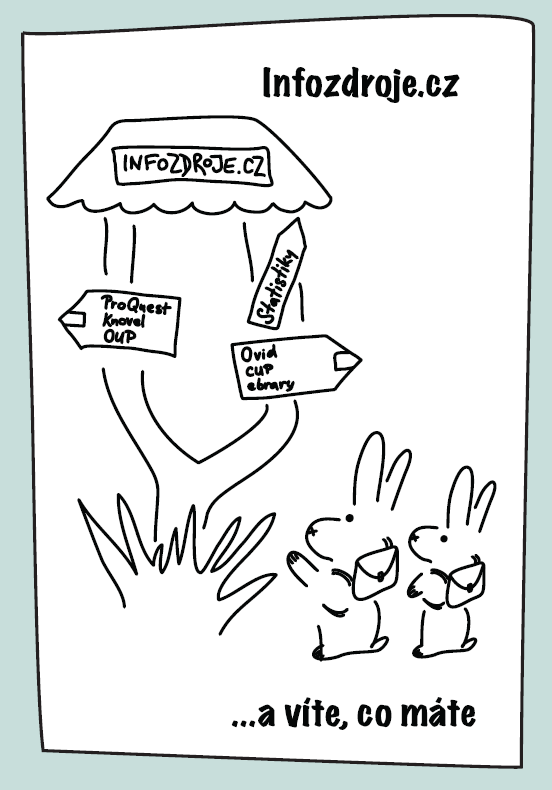 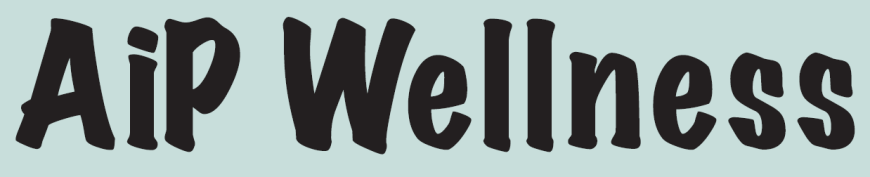 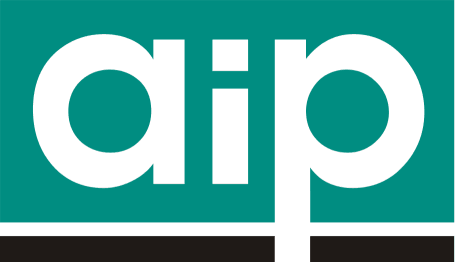 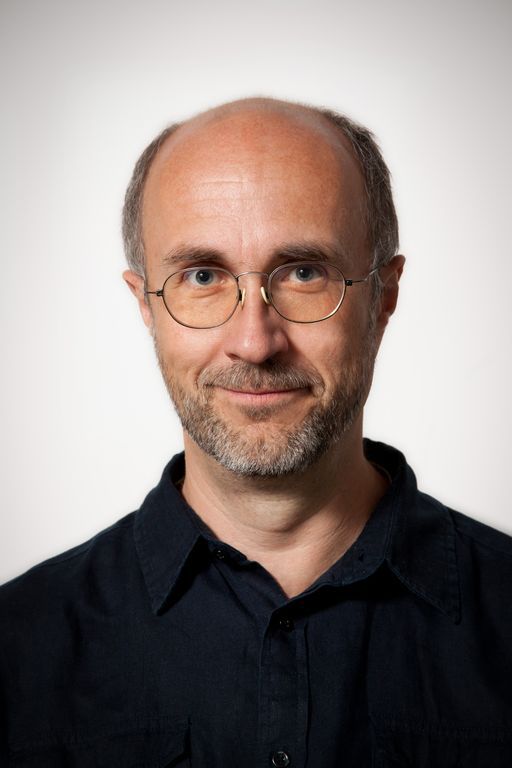 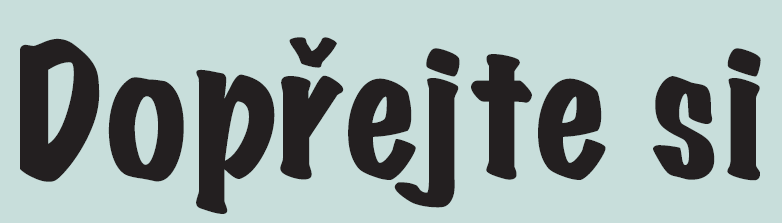 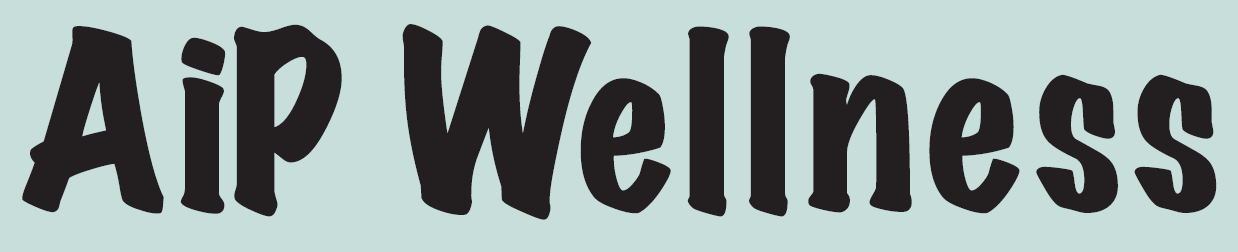 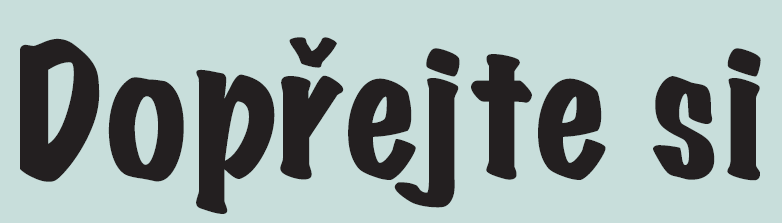 duševní !
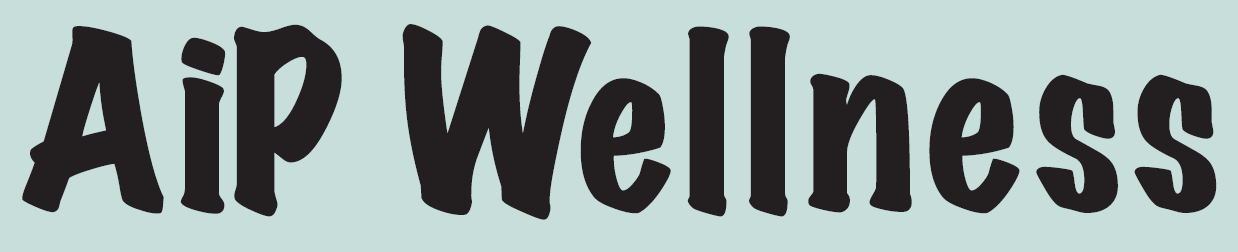 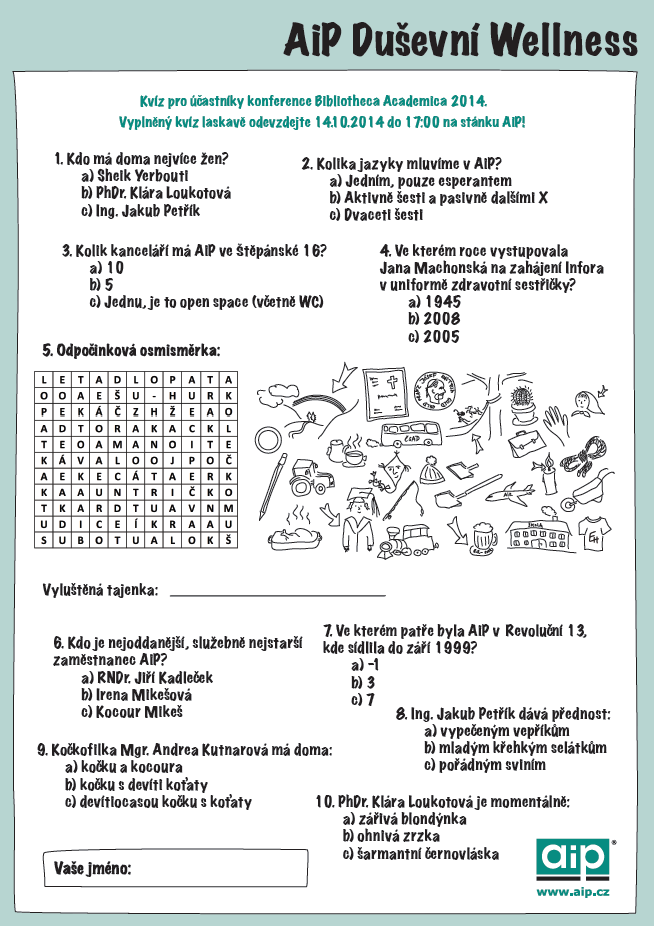 Kvíz ve vašich taškách
Kvíz ve vašich taškách
1. vyluštěte a vyznačte (správné) odpovědi2. odevzdejte na stánku AiP do 17:003. věřte, že vyhrajete!Losování výherců již DNES VEČER!(ceny věnují ProQuest a AiP)
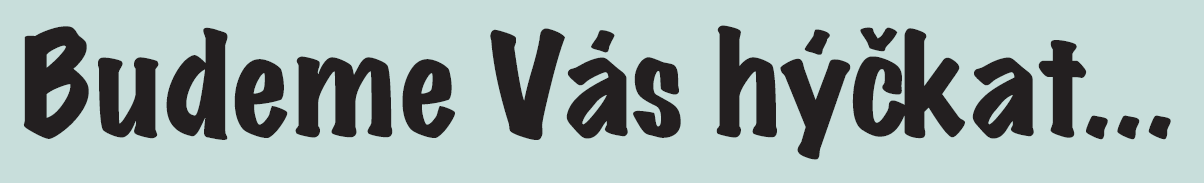 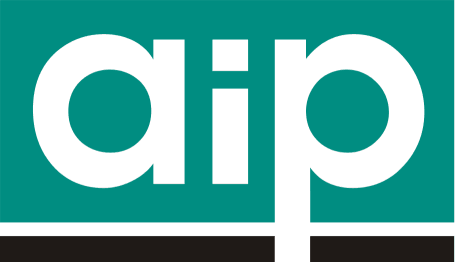